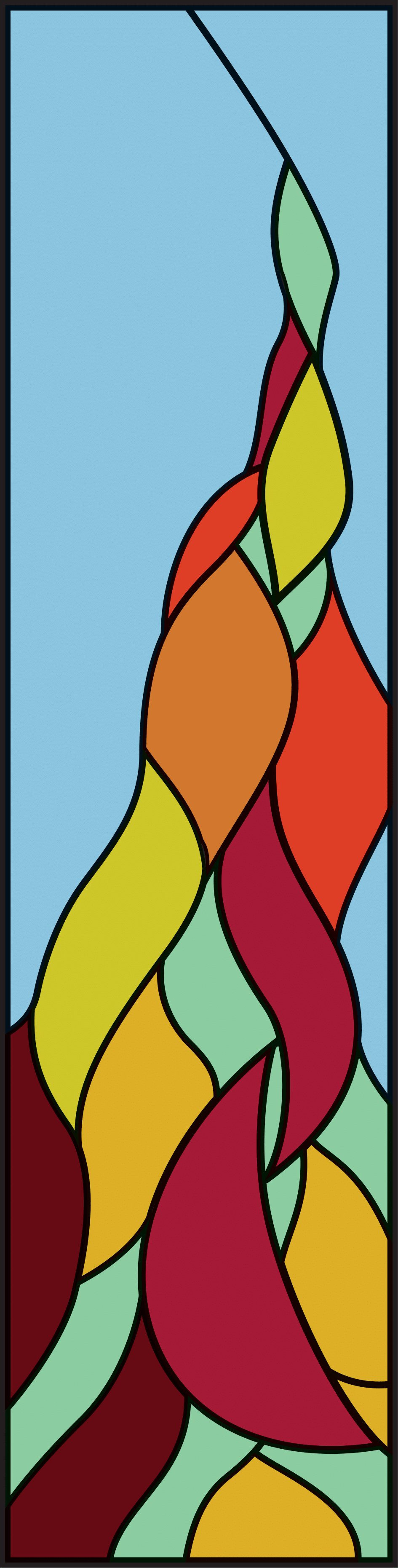 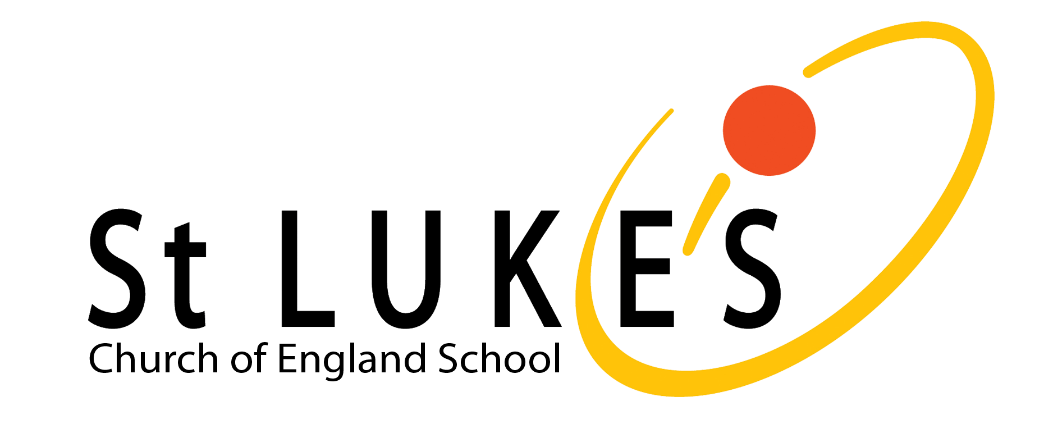 Enrichment Week 2024
Monday 15th to Friday 19th July
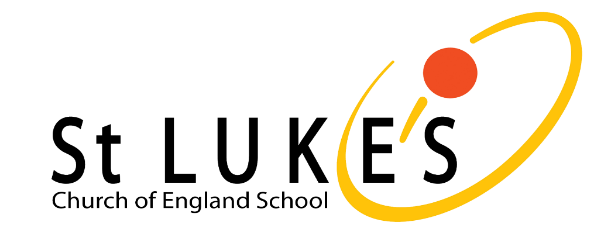 Enrichment Week 2024
Dear Parent/Carer,

It is with great delight that we are able to launch our 2024 Summer enrichment week.

We have a huge range of different trips and activities planned for the summer of 2024.  We have endeavoured to have a mix of in-school trips, day trips, residentials and overseas visits; the details of all trips and activities can be found in the attached brochure.

Deposits are due once your place is confirmed and will need to be made via MyChildAtSchool.  Deposits are non-refundable and non-transferrable.  Payments will then be in equal instalments between November and June.  Unfortunately, any instalment paid is not refundable and in the regrettable situation where full payment has not been made, students will not be able to take part in their chosen trip or activity.

Whilst on trips and external activities, students are representing the school.  As such, we reserve the right to remove a student from a trip based on their in-school behaviour and conduct.  If this is the case, we will be unable to refund any of the money paid as we would be unable to recoup the costs as a school.

We have divided our trips into three cost categories to tailor for all budgets. 



Some trips have restricted numbers; these will often be on a first come, first served basis following payment of the deposit.  

Following booking, we will circulate further details about kit lists and finalised itineraries for residential trips.

Please be aware that for any activity that involves swimming or water sports the student must be able to swim 25M unaided.

If you have any questions about the week, please don’t hesitate to get in touch.  All information about the trips has been sent out via email.  Please return the slip at the bottom of the next page indicating which trip your child would like to attend.

enrichment@stlukescofe.school


Kind regards,
Miss Emma Bartlett
Emma.Bartlett@stlukescoe.school
Senior Leader Every Child Succeeds
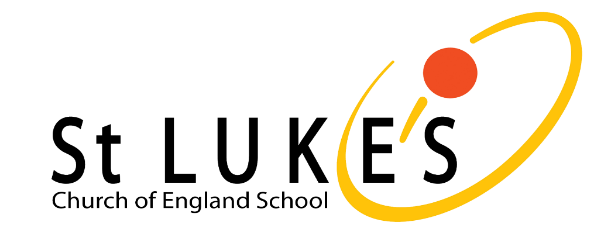 Enrichment Week 2024
………………………………………………………………………………………………………
Student name:_________________________ Tutor Group:______

Trip First Choice:________________________________________

Trip Second Choice:______________________________________

Trip Third Choice:________________________________________
4
Key Dates & Information:

Deposits due by the end of the autumn half term in October via www.mychildatschool.com 

Final payments due by 30th May 2024

Deposits and subsequent payments are non-refundable

Spaces are limited – book early to avoid disappointment

Financial help may be available, a reduction for students eligible for pupil premium can be discussed.

enrichment@stlukescofe.school